The Firework Maker’s Daughter
By Philip Pullman
Chapter 1
Click the link to listen to chapter 1 of the story.
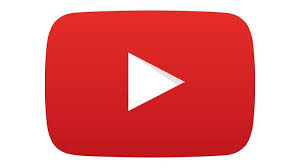 Chapter 2
Click the link to listen to chapter 2 of the story.
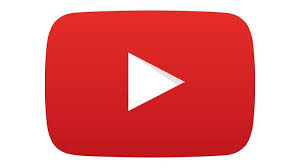 Chapter 3
Click the link to listen to chapter 3 of the story.
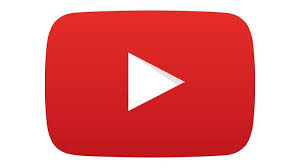 Chapter 4
Click the link to listen to chapter 4 of the story.
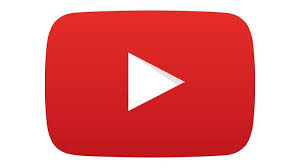 Chapter 5
Click the link to listen to chapter 5 of the story.
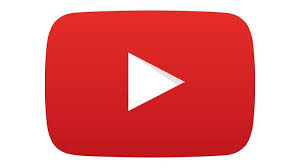 Chapter 6
Click the link to listen to chapter 6 of the story.
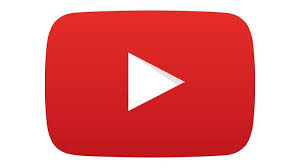 Chapter 7
Click the link to listen to chapter 7 of the story.
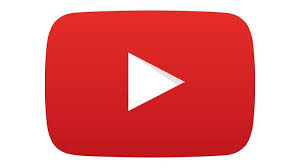